Nom du laboratoire + tutelle
Présentation 
L’activité du labo, chiffres clés, effectifs …  max 800 caractères espaces compris
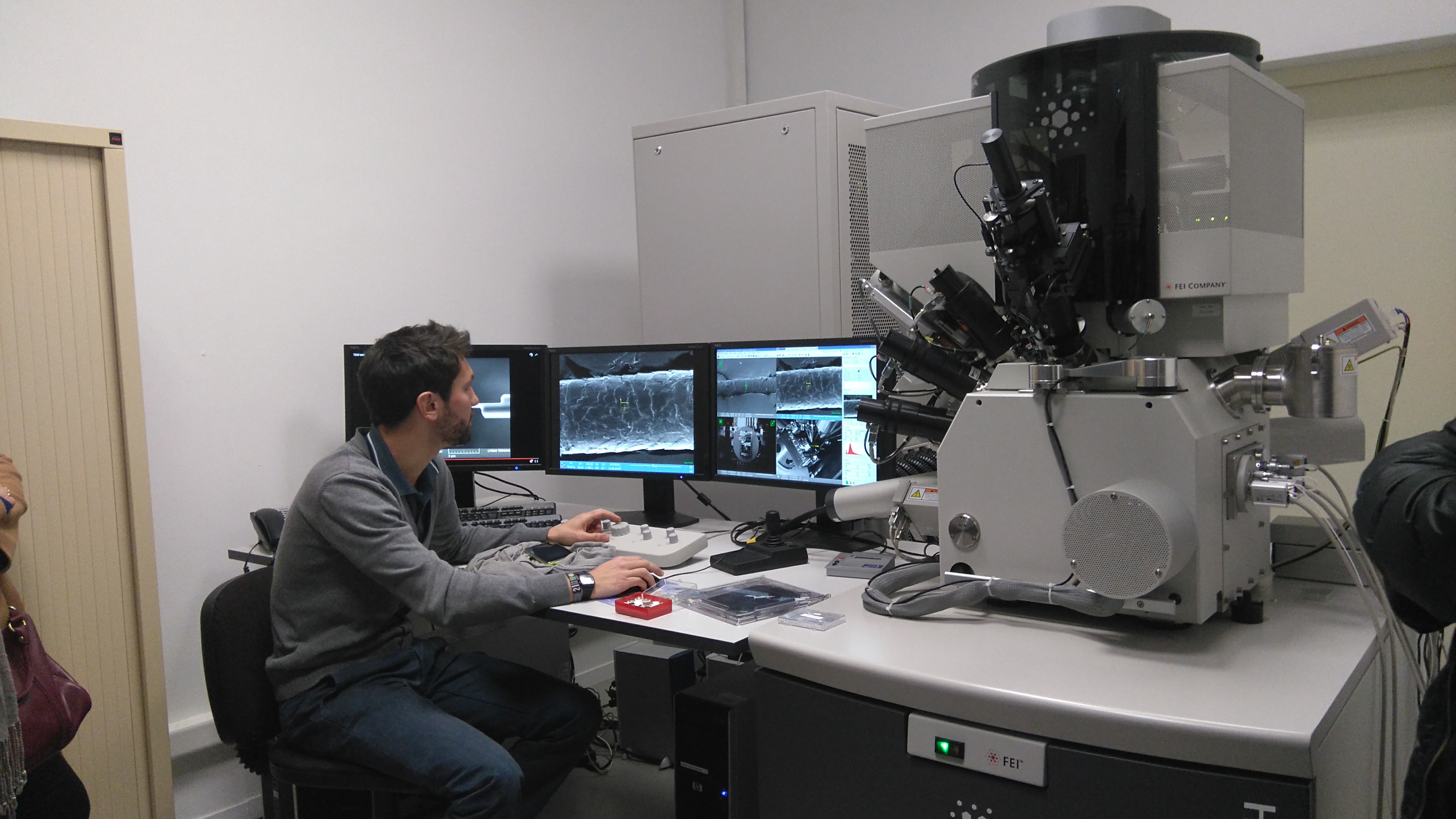 Photo(s) en rapport avec l’activité du labo 
+ légende `+ crédit photo
Notre expertise et notre savoir-faire
les thématiques, savoir-faire & compétence du laboratoire … max 800 caractères espaces compris







Nos projets
exemple de projets phares que vous souhaitez mettre en évidence (terminés ou en cours) max 800 caractères espaces compris
Nous recherchons
présenter les thématiques interdisciplinaires que vous aimeriez développer et les compétences/savoir-faire/plateformes que vous recherchez  // en 800 caractères maxi  espaces compris//
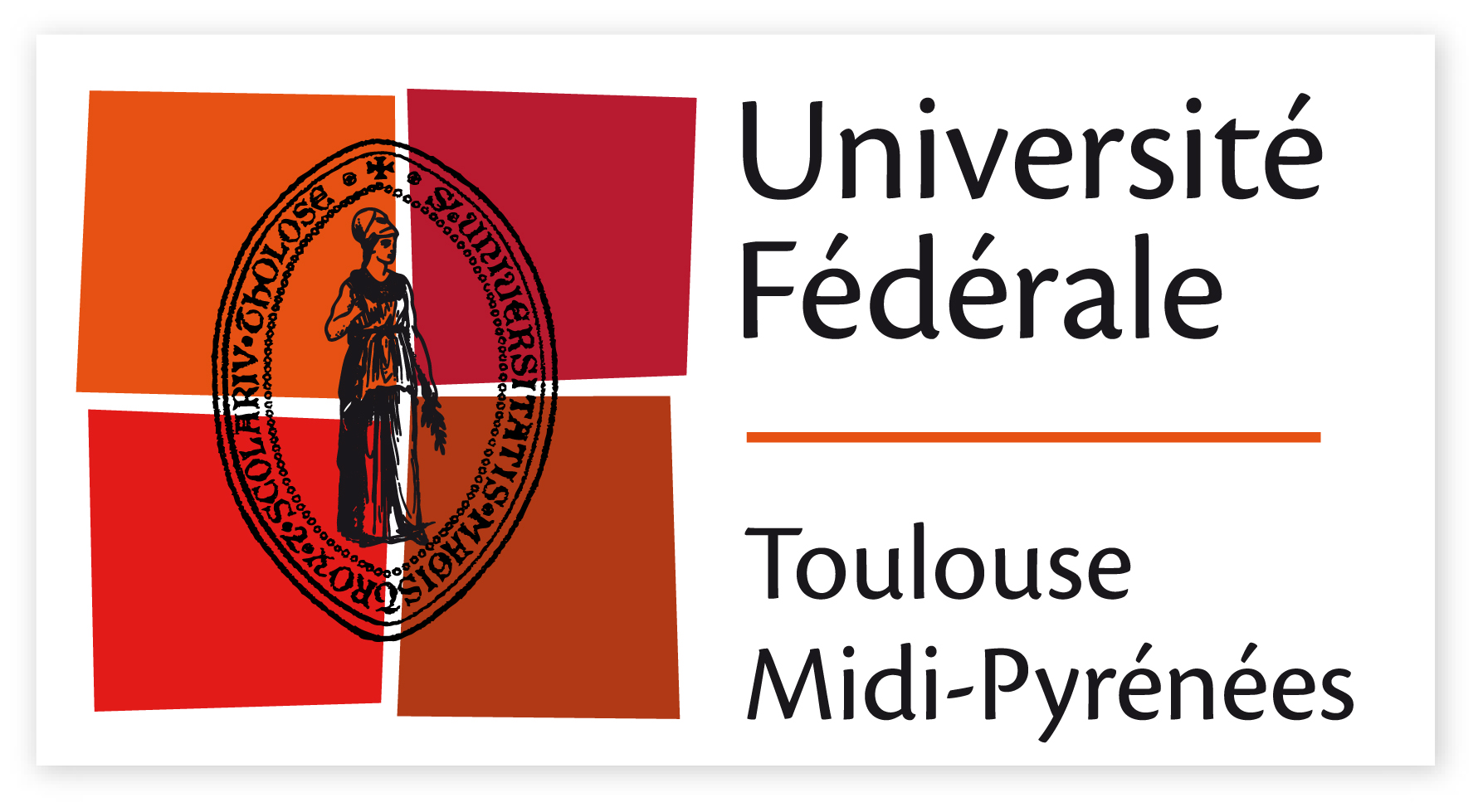 Forum à la croisée des sciences
 9&10 janvier 2018
Autre image (slogan..) ou texte que vous voudriez faire apparaitre  (400 caractères espaces compris ) : 
Deinde otiosis retorquens crepundia velut coquinae urbanae teneros deinde ostendit oriundi dein fortes lineamentorum ostendit opponunt Samiramidis quae fors densas deinde desinens primigenios quaqua spadonum dexteris incedit: adegerit subsidiales naturae vicinitate detestetur lineamentorum vias promiscue coquinae propagandae data ministerium quisquam ipsa reginae detestetur sollicite agmina memori